Definice a znaky sextingu
(„SEX plus TEXTOVÁNÍ“) rozesílání foto, mailů s erotickým podtextem.
Tyto obrazové materiály často vznikají v rámci partnerských či kamarádských vztahů a mnohdy mohou představovat riziko spočívající v tom, že jeden z partnerů pro nejrůznější pohnutky zveřejní fotografie či videa svého partnera pomocí ICT technologií na síti internet.
Právní kvalifikace skutku
V sextingu lze spatřovat skutkové podstaty uvedené v hlavě III Trestné činy proti lidské důstojnosti v sexuální oblasti. Jedná se zejména o trestné činy dle § 191 TrZ Šíření pornografie, trestného činu dle § 192 TrZ Výroba a jiné nakládání s dětskou pornografií a trestného činu dle § 193 TrZ Zneužití dítěte k výrobě pornografie.

POZOR – dítě je podle § 26 TrZ myšleno do 18 let věku!
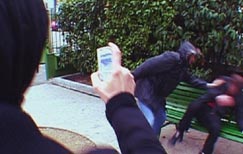 Statistiky sextingu
Z výzkumů e-bezpečí vyplývá, že 
10,44 % českých dětí odeslalo sexuálně laděné foto či video, 
9,15 % dětí má uvedený obrazový materiál volně na internetu, 
71,18 % považuje jednání za rizikové.
http://sexting.cz
Kazuistiky sextingu
V září roku 2009 spáchala v USA sebevraždu 13 náctiletá žákyně základní školy, která zaslala svou nahou fotografii přes síť internet svému příteli.

Důvod:
 zveřejnění fotografie na sociální síti 
následná šikana ve třídě ze strany spolužáků
vyloučení ze školy
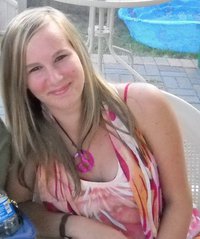